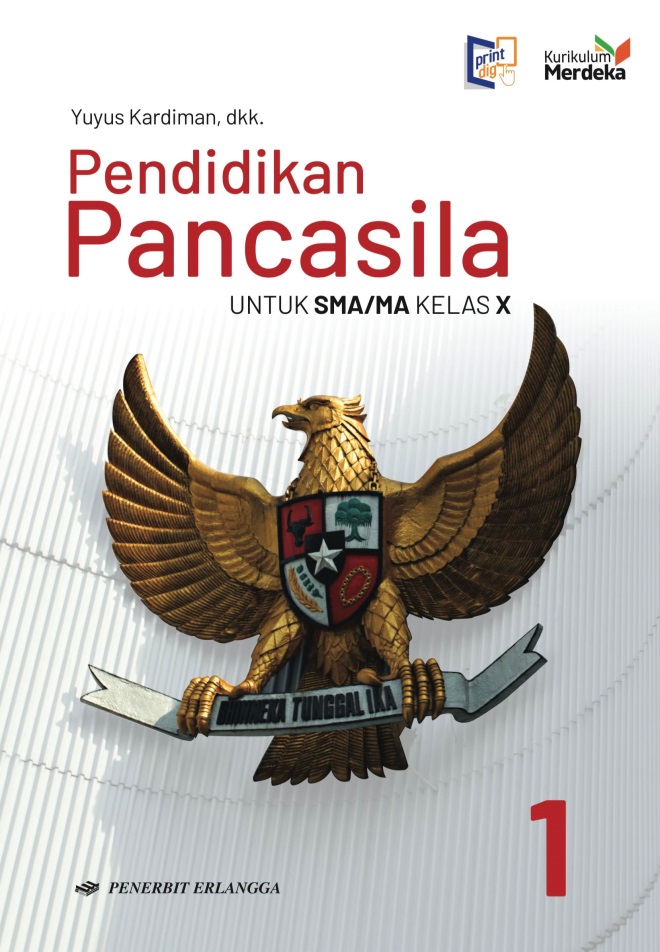 Media Pembelajaran
Pendidikan Pancasila
untuk SMK/MA Kelas X 
NKRI
Siti Aisyah,S.Pd.
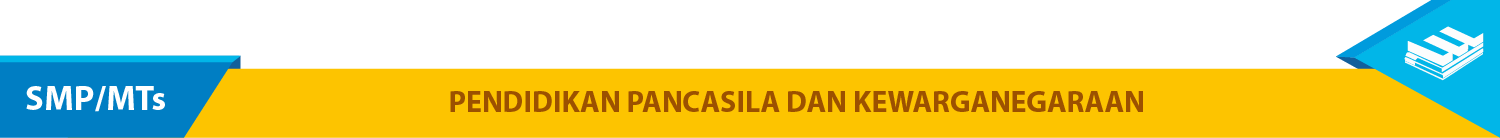 SMK/MA
PENDIDIKAN PANCASILA
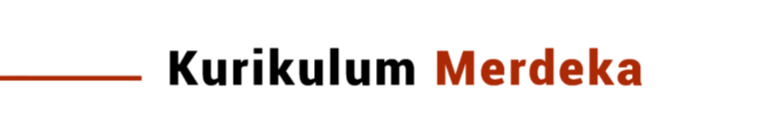 BAB 4
NEGARA KESATUAN 
REPUBLIK INDONESIA
Tujuan Pembelajaran
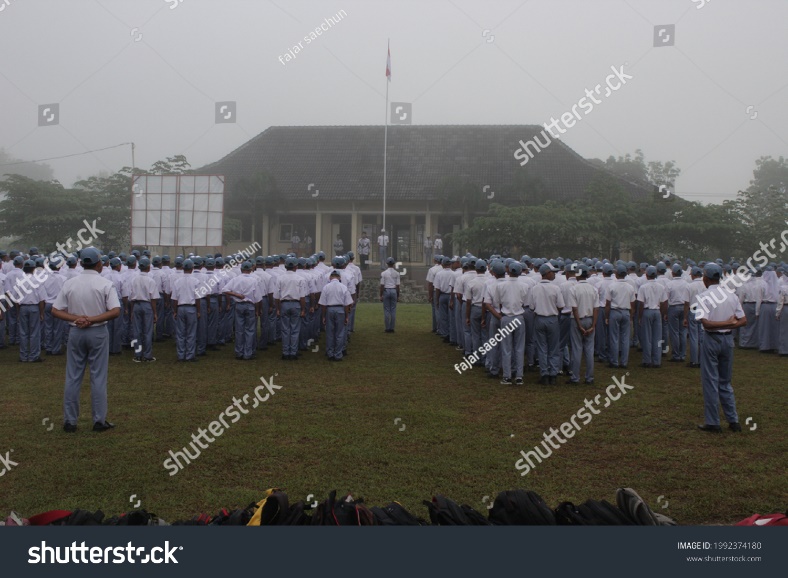 Setelah mempelajari bab ini, peserta didik diharapkan mampu:
memberi contoh dan memiliki kesadaran akan hak dan kewajibannya sebagai warga sekolah, warga masyarakat, dan warga negara;
menjelaskan bela negara sebagai hak dan kewajiban warga sekolah, warga masyarakat, dan warga negara;
menguraikan peran dan kedudukan warga Negara Indonesia;
menghargai dan menerima adanya persamaan kedudukan warga Negara Indonesia.
Sumber: shutterstock, 1992374180
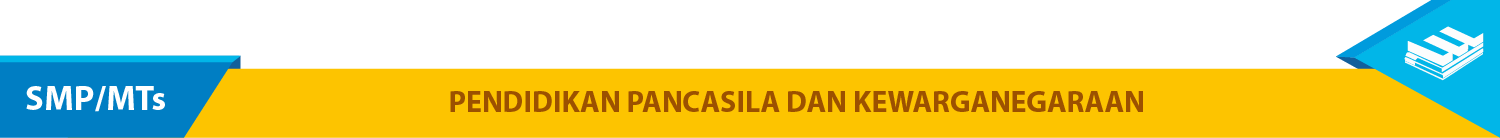 SMK/MA
PENDIDIKAN PANCASILA
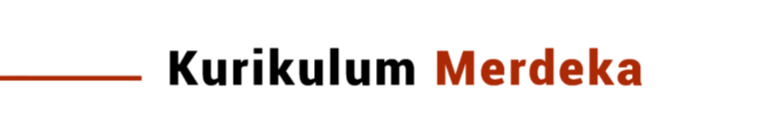 C. Persamaan Kedudukan Warga Negara
Persamaan kedudukan warga negara sangat penting dalam negara demokrasi. Hal itu merupakan dasar untuk berlangsungnya demokrasi.
Di Indonesia pun, UUD NRI Tahun 1945 mengatur mengenai persamaan kedudukan warga negara ini. Persamaan kedudukan warga negara dalam ilmu politik disebut dengan ‘persamaan politik’ atau political equality.
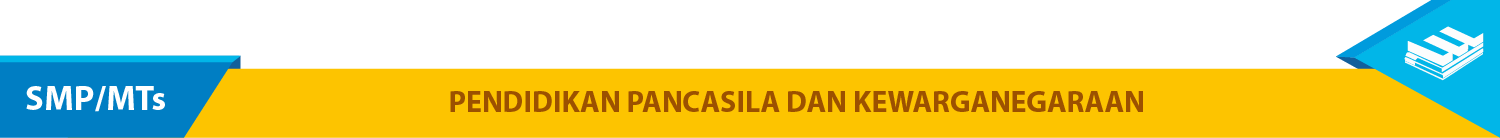 SMK/MA
PENDIDIKAN PANCASILA
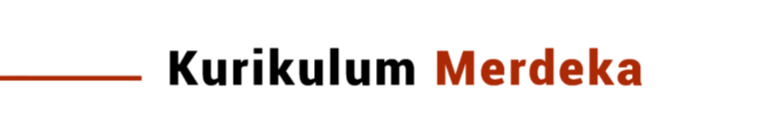 Persamaan Kedudukan Warga Negara dalam UUD NRI Tahun 1945
Persamaan Kedudukan dalam Bidang Hukum dan Politik
Pasal 27 Ayat (1) menyatakan,
“Segala warga negara bersamaan kedudukannya di dalam hukum dan pemerintahan dan wajib menjunjung hukum dan pemerintahan itu dengan tidak ada kecualinya”.
Persamaan kedudukan di dalam hukum berarti secara hukum semua warga negara memiliki kedudukan yang sama. Artinya, semua warga negara memiliki hak dan kewajiban yang sama selaku warga negara.
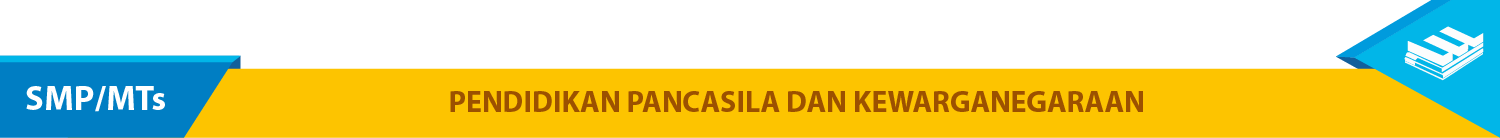 SMK/MA
PENDIDIKAN PANCASILA
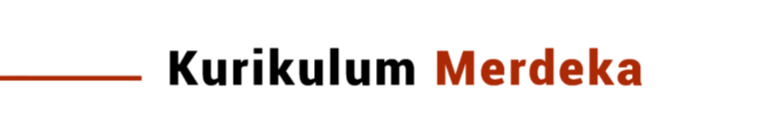 Persamaan Kedudukan dalam Bidang Ekonomi
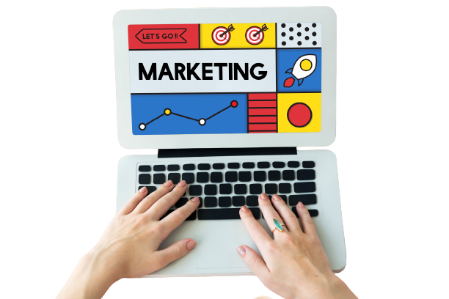 Di dalam bidang ekonomi, tidak boleh ada pengistimewaan dan diskriminasi terhadap warga negara, baik selaku individu maupun kelompok tertentu, dalam berbagai kegiatan ekonomi.
Semua warga negara harus mendapatkan kesempatan yang sama untuk menjalankan berbagai kegiatan ekonomi.
Sumber: freepik
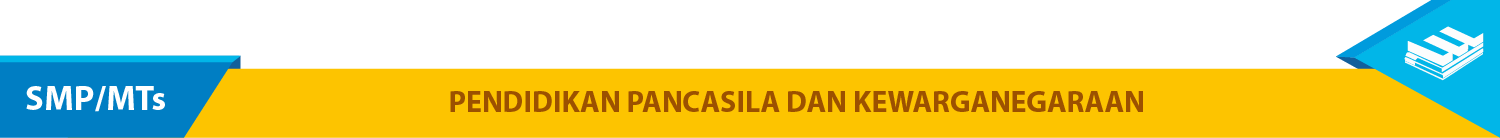 SMK/MA
PENDIDIKAN PANCASILA
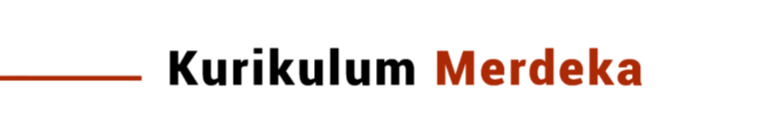 Persamaan Kedudukan dalam Bidang Keagamaan dan Sosial Budaya
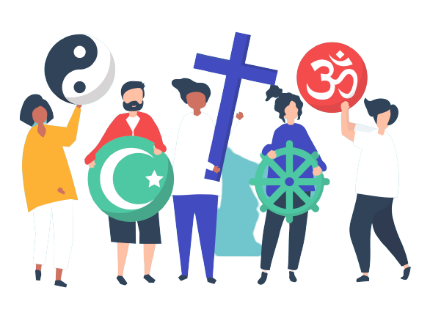 Di dalam bidang keagamaan dan bidang sosial budaya, tidak boleh ada pengistimewaan ataupun diskriminasi terhadap warga negara, baik selaku individu maupun kelompok dalam berbagai urusan keagamaan dan sosial budaya.
Di sisi lain, semua warga negara harus memperoleh kesempatan yang sama untuk menjalankan berbagai aktivitas keagamaan dan sosial budaya.
Sumber: freepik
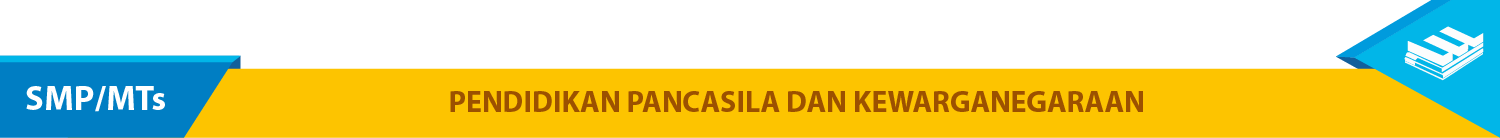 SMK/MA
PENDIDIKAN PANCASILA
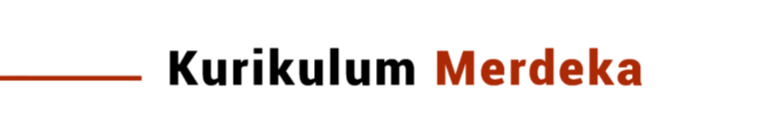 Persamaan Kedudukan dalam Bidang Pertahanan dan Keamanan
Di dalam bidang pertahanan dan keamanan, tidak boleh ada pengistimewaan ataupun diskriminasi terhadap warga negara.
Semua warga negara memperoleh kesempatan yang sama untuk berpartisipasi dalam aktivitas pertahanan dan keamanan negara. Contohnya, Pasal 30 Ayat (1), yaitu tiap-tiap warga negara berhak dan wajib ikut serta dalam usaha pertahanan dan keamanan negara.
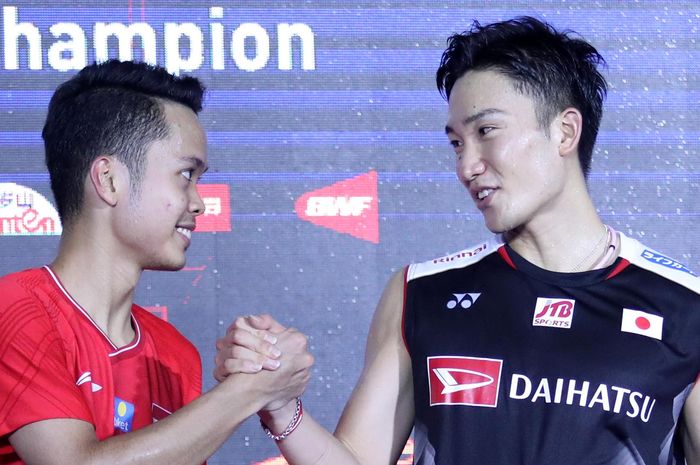 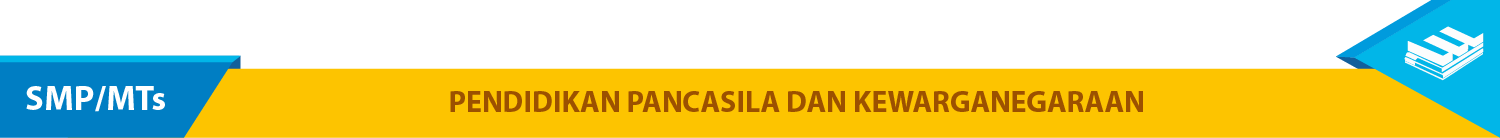 SMK/MA
PENDIDIKAN PANCASILA
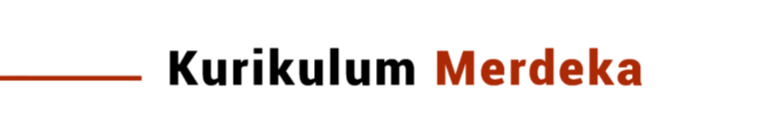